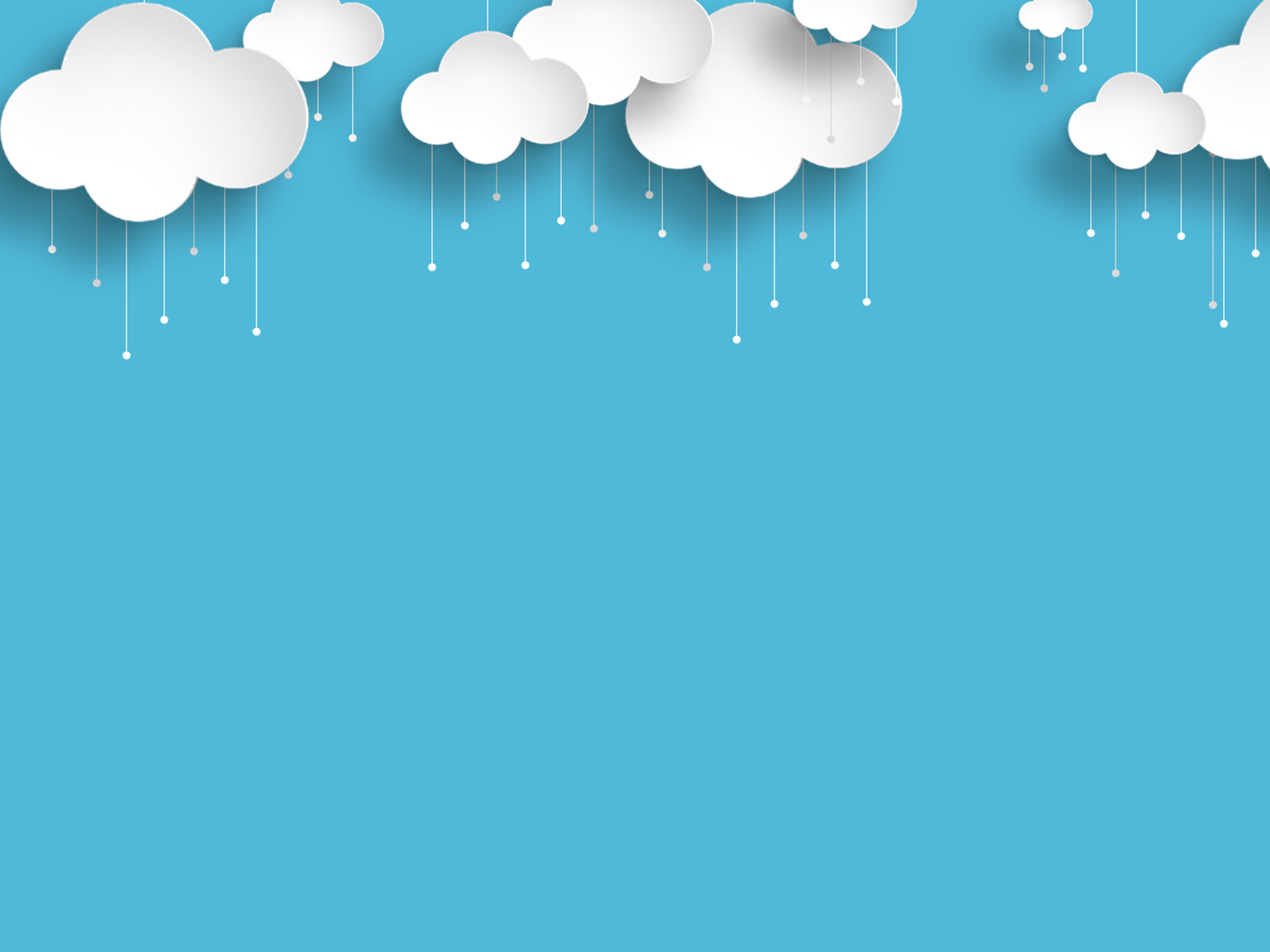 TRÒ CHƠI : 
NẾU - THÌ
Câu 1 :Nếu là tay
A.Thì nhìn được mọi vậy xung quanh
B.Thì nghe được âm thanh xung quanh
C.Thì sờ được các vật xung quanh
Câu 1 :Nếu là mắt
A.Thì nhìn được mọi vậy xung quanh
B.Thì nghe được âm thanh xung quanh
C.Thì sờ được các vật xung
Câu 1 :Nếu là lười
A.Thì ta nhận biết được vị ngọt, chua, cay….
B.Thì nghe được âm thanh xung quanh
C.Thì sờ được các vật xung
Câu 1 :Nếu là tai
A.Thì nhìn được mọi vậy xung quanh
B.Thì nghe được âm thanh xung quanh
C.Thì sờ được các vật xung
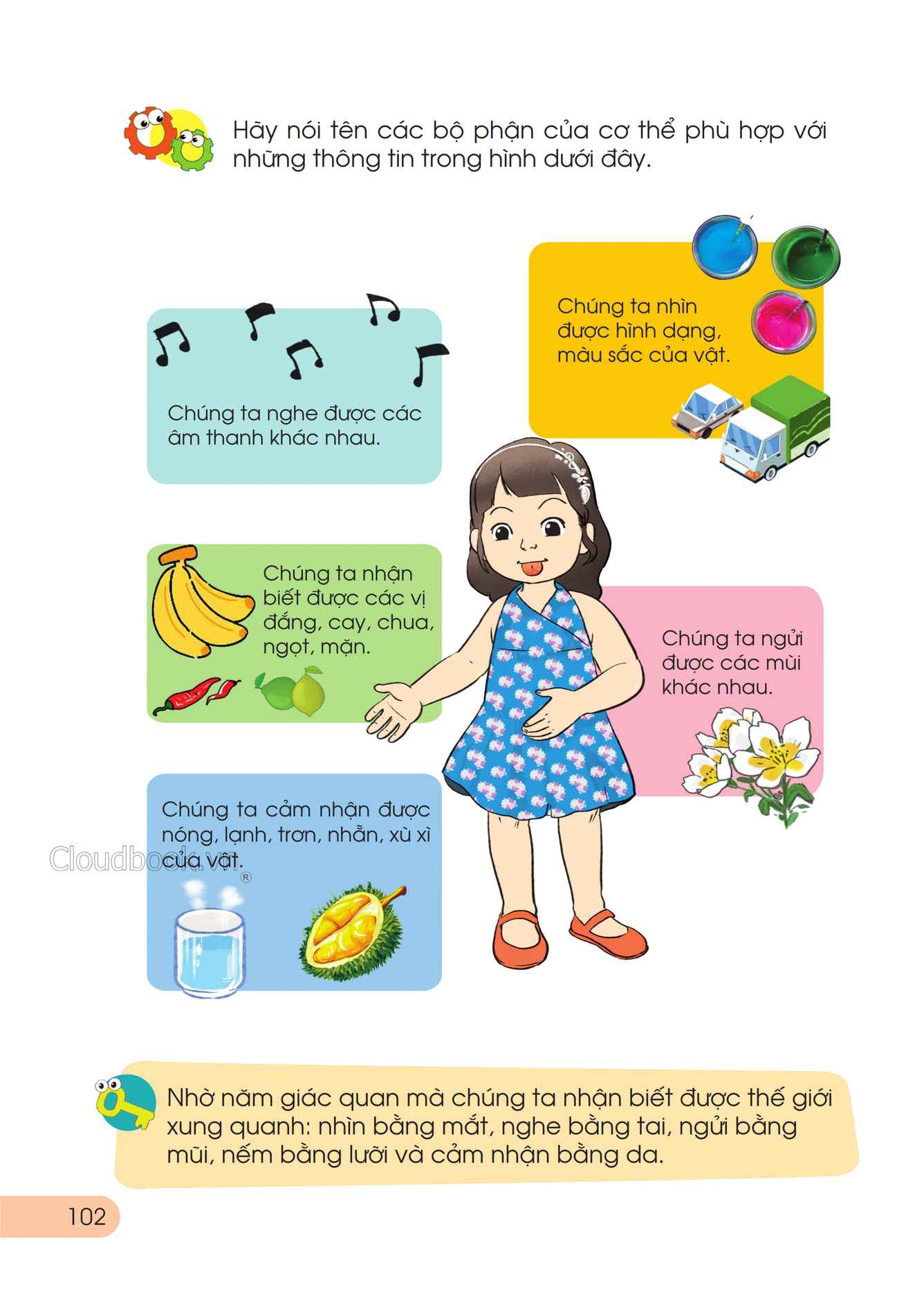 Bằng mắt
Bằng tai
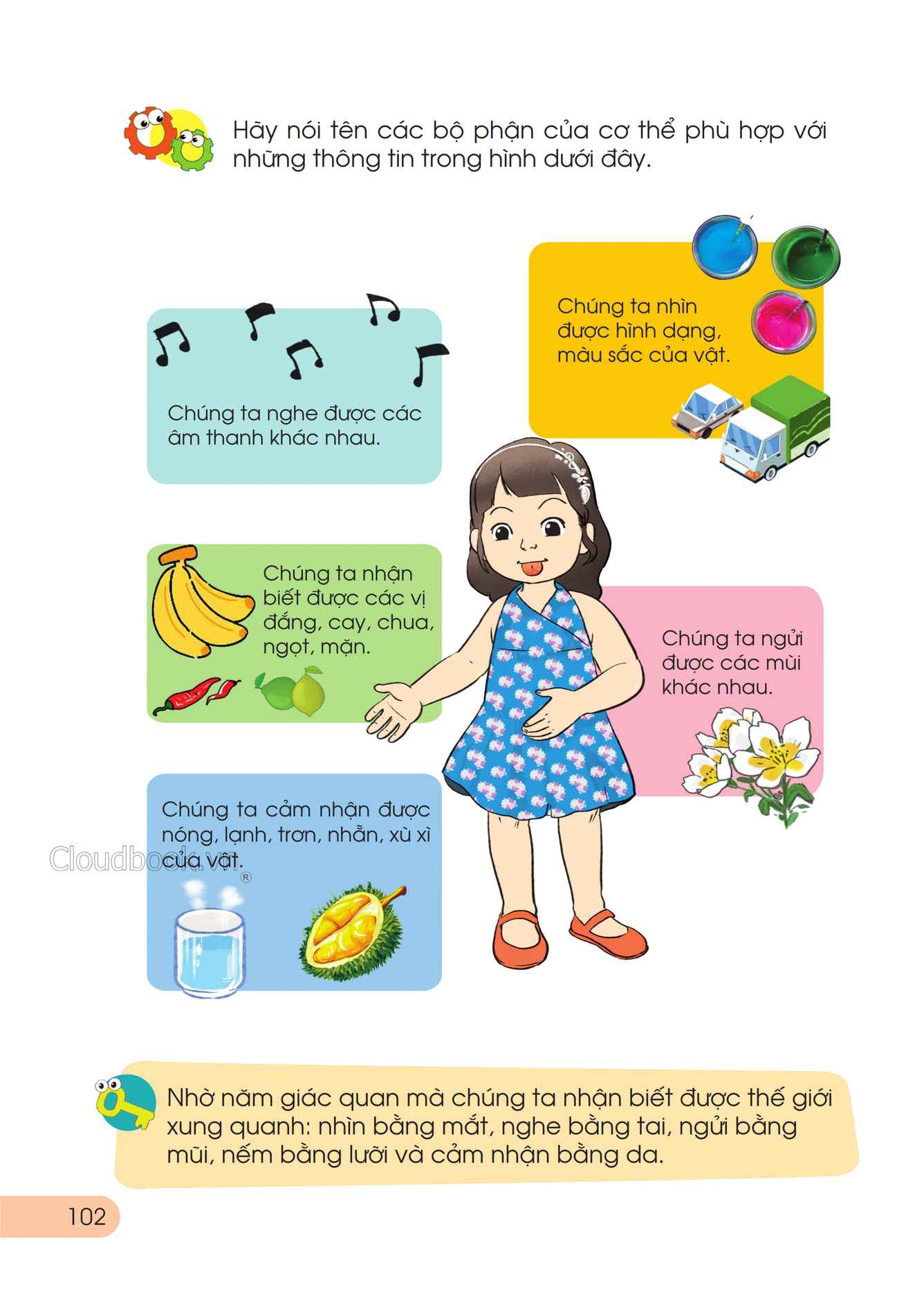 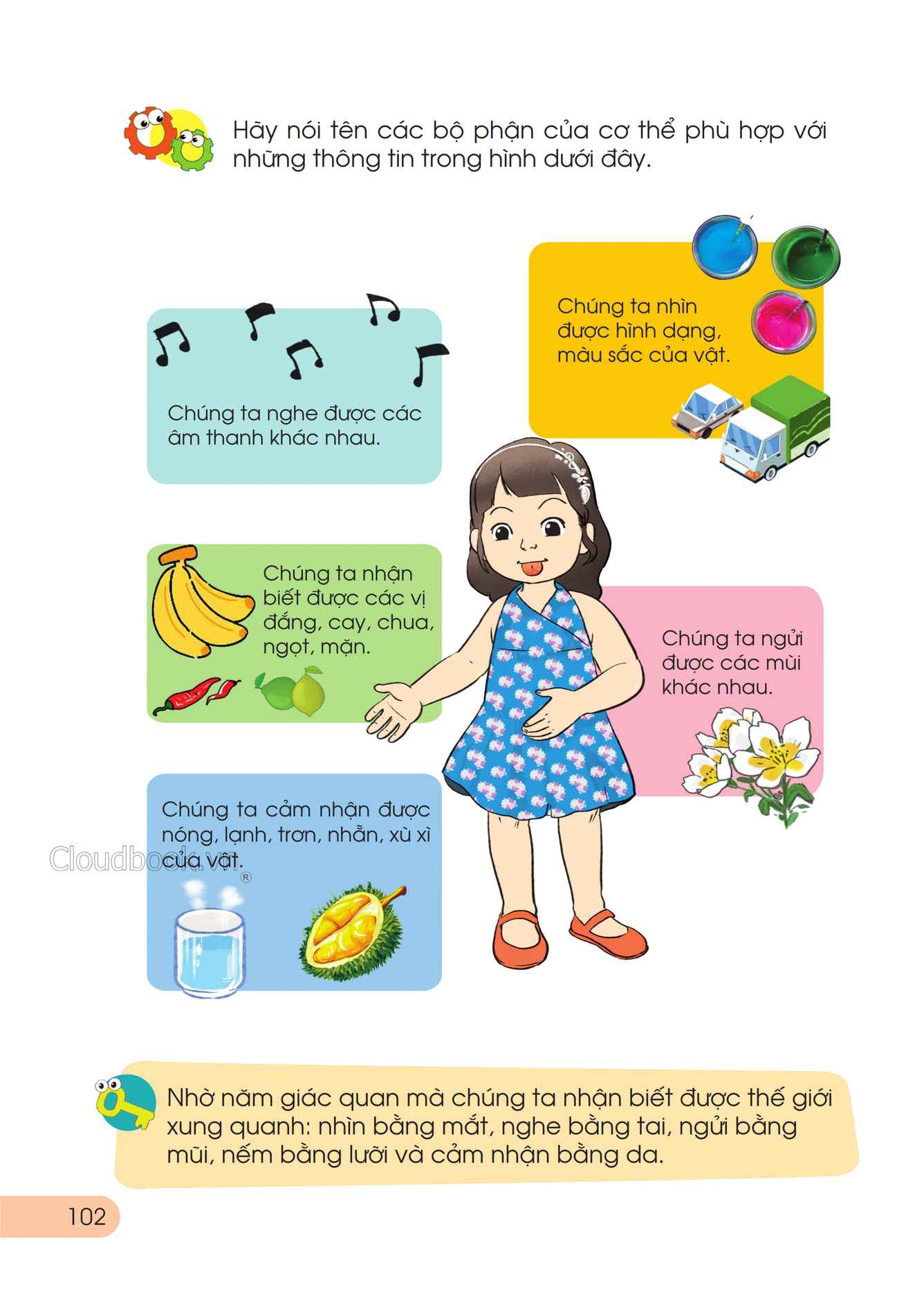 Bằng da
Bằng lưỡi
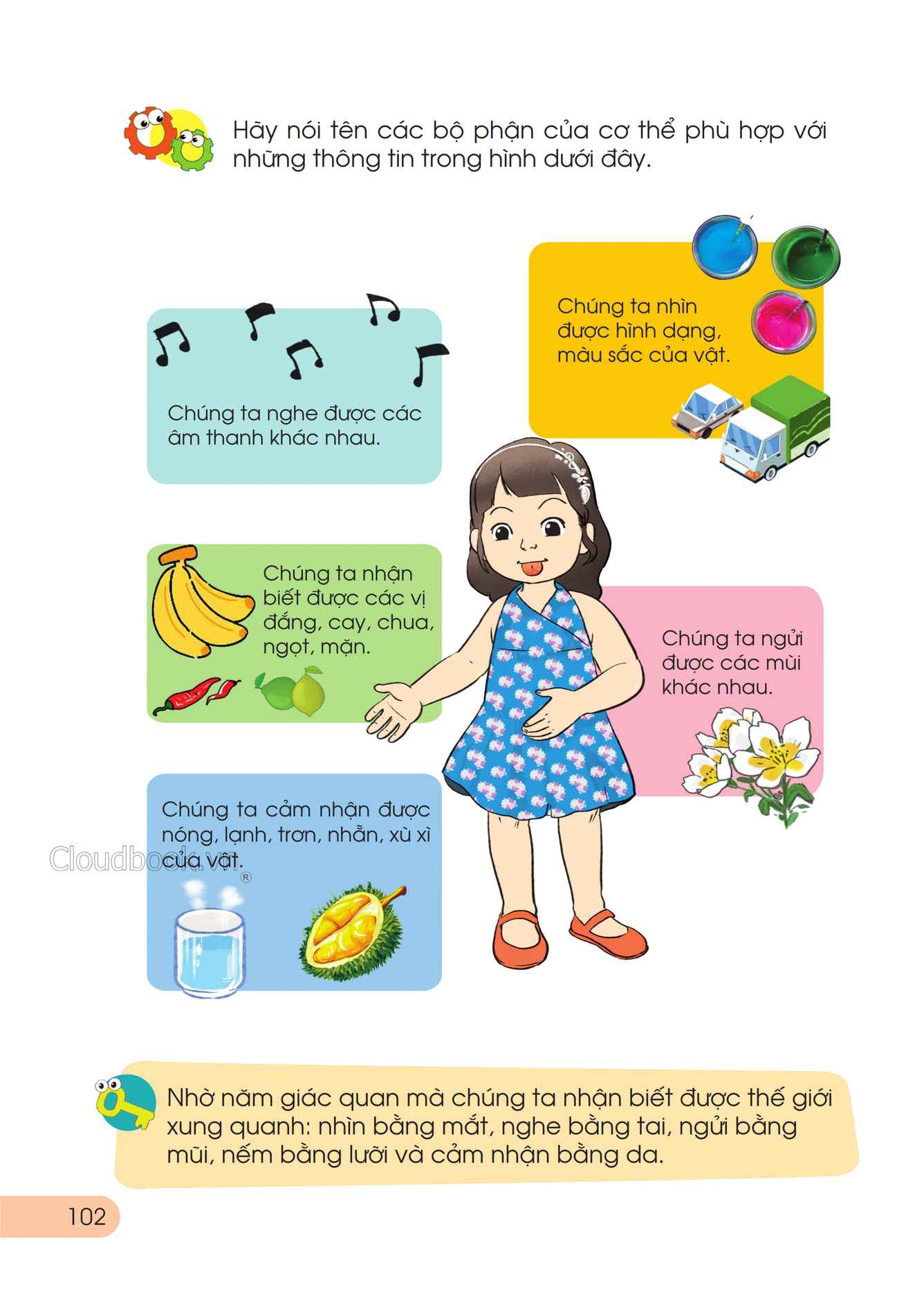 Bằng mũi
Thứ    ngày …. tháng … năm 202
Tự nhiên xã hội
Bài 15: Các giác quan (tiết 3,4)
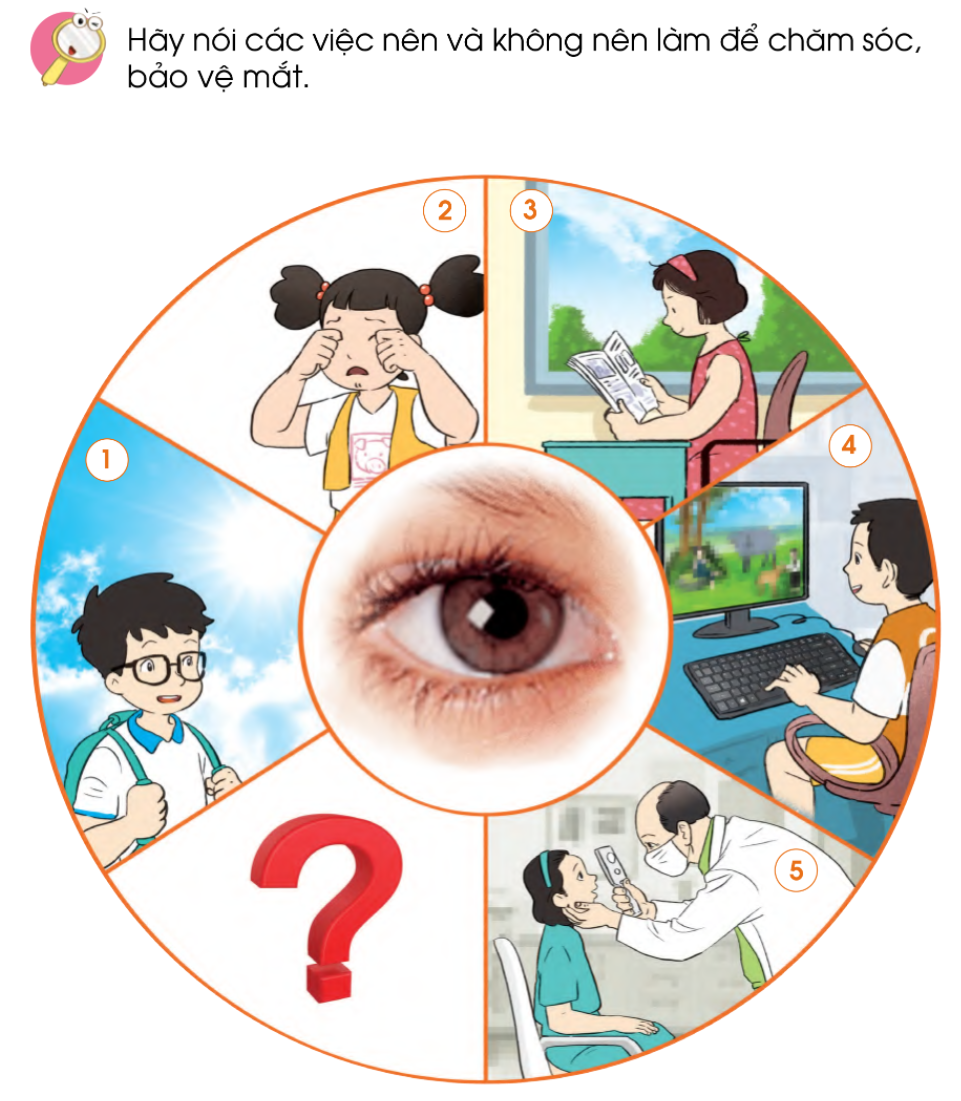 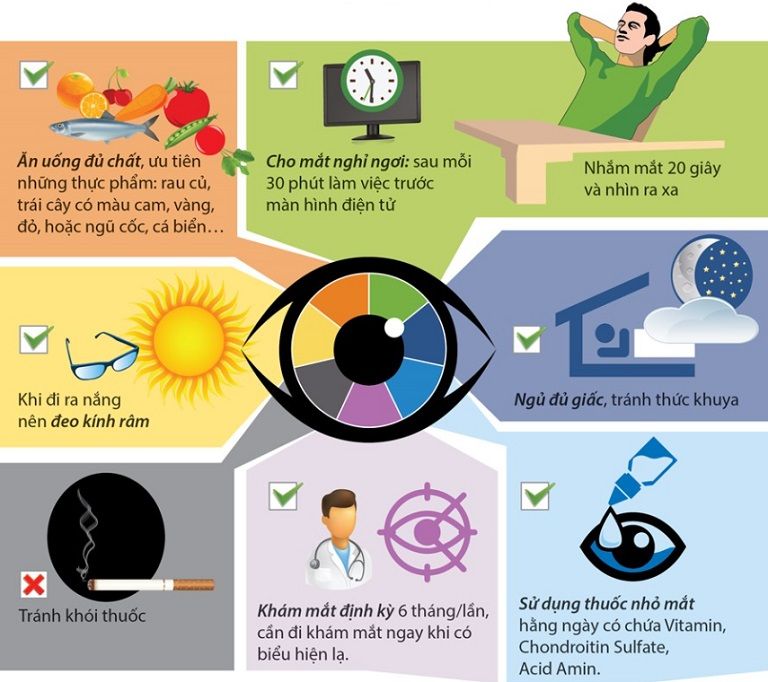 Tự nhiên xã hội
Bài 15: Các giác quan (tiết 3, 4)
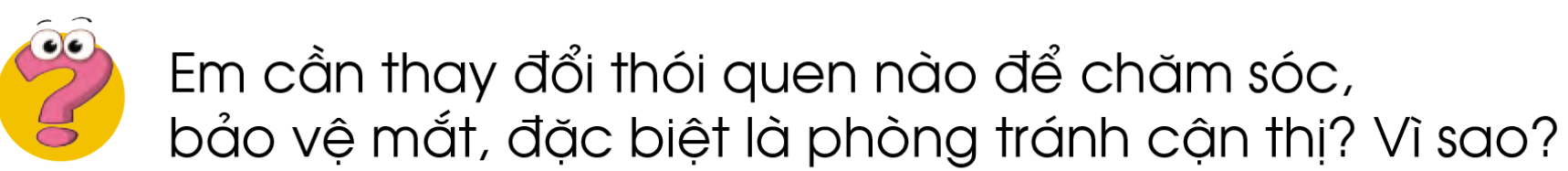 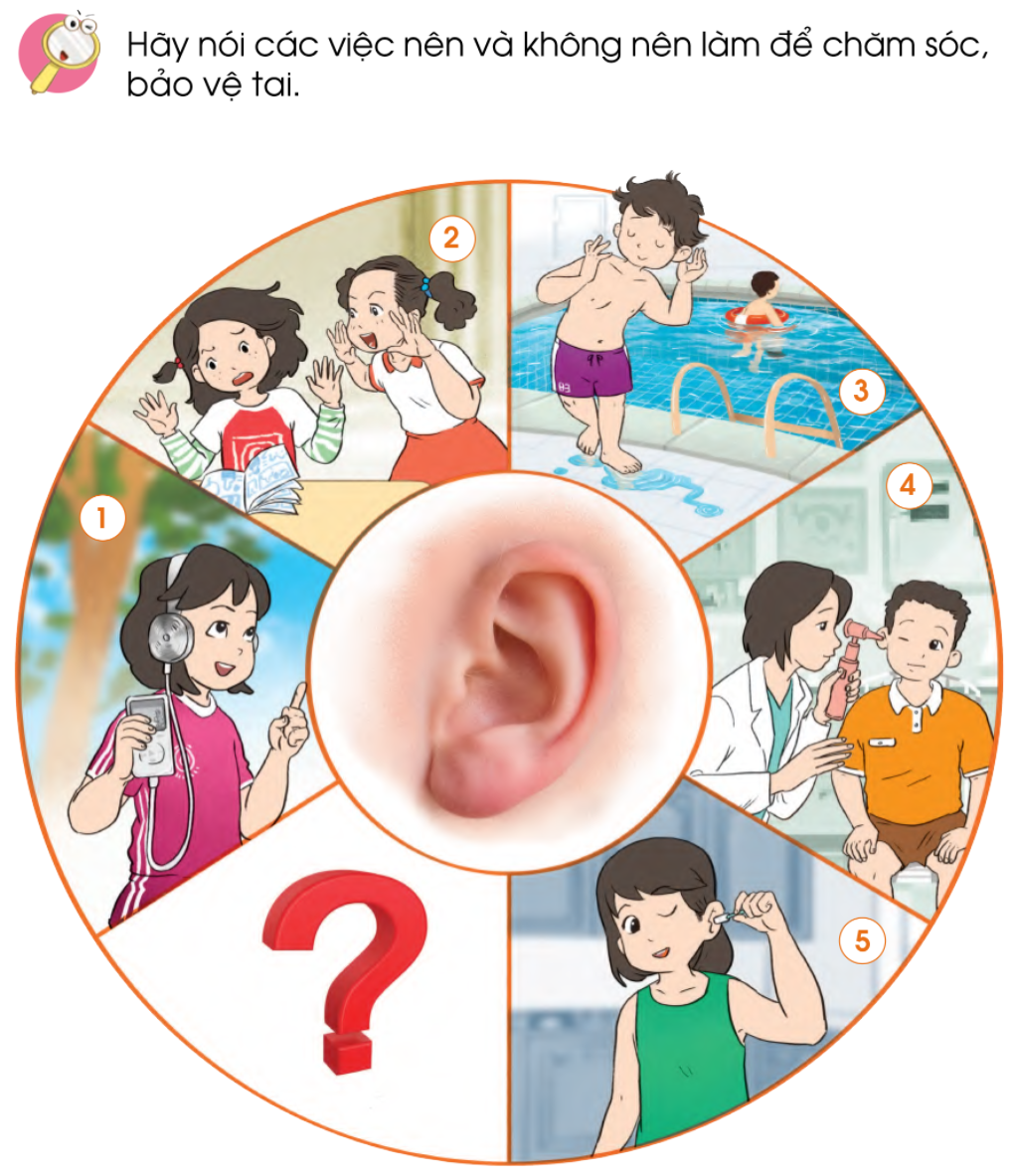 Tự nhiên xã hội
Bài 15: Các giác quan (tiết 3, 4)
Tình huống 1: 
Em đang ngồi đọc truyện thì một bạn khác đến hét to vào tai. Em sẽ nói gì với bạn?
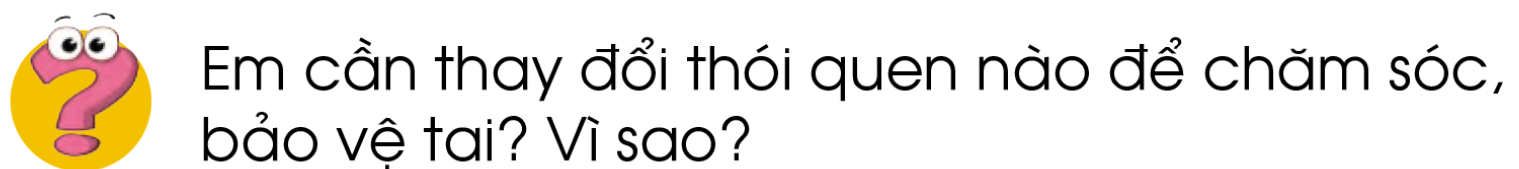 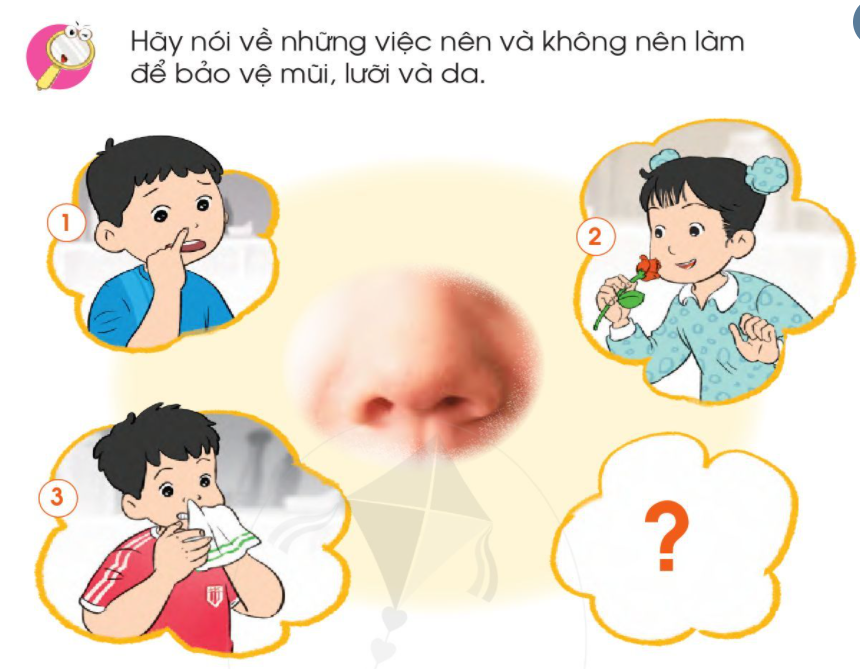 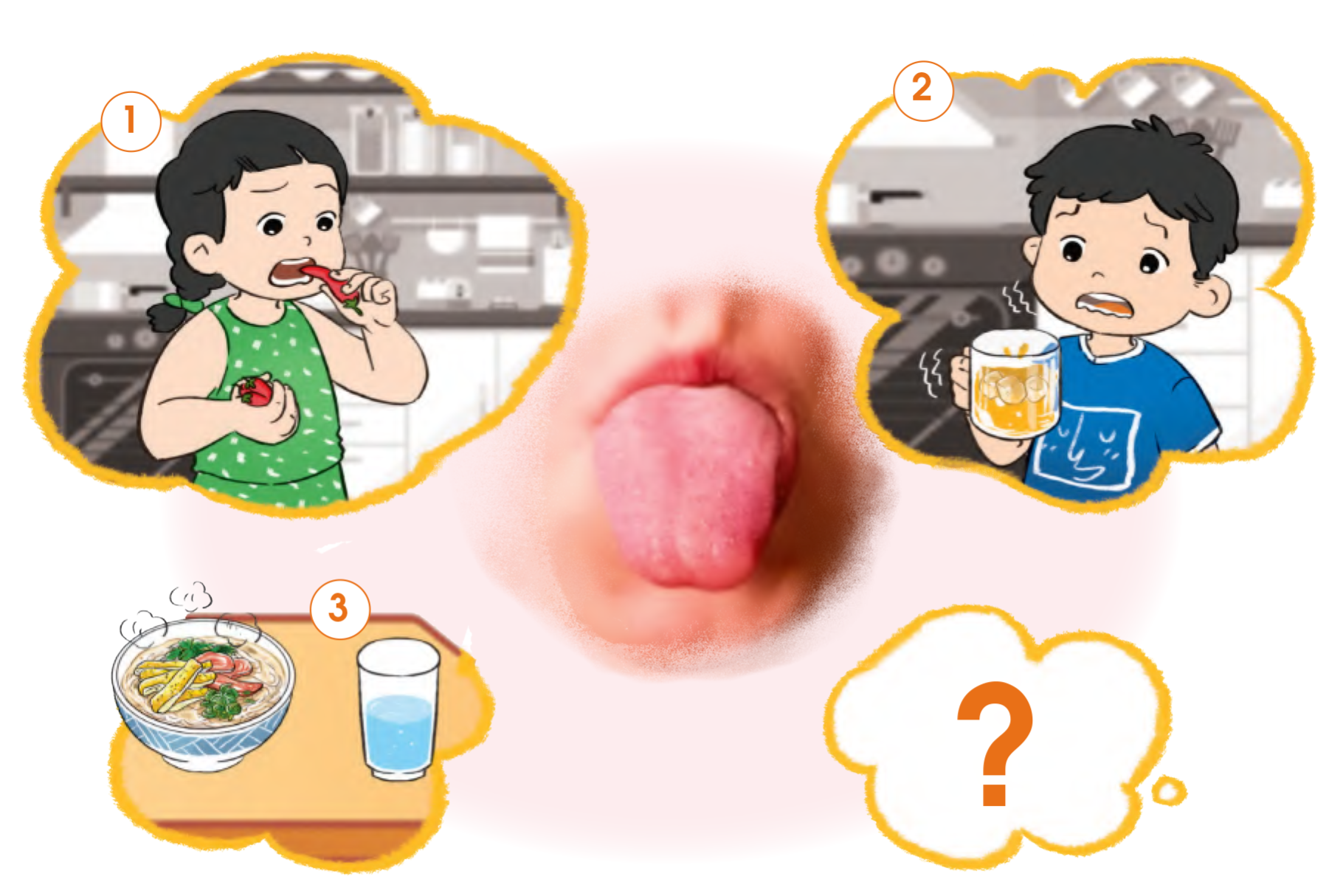 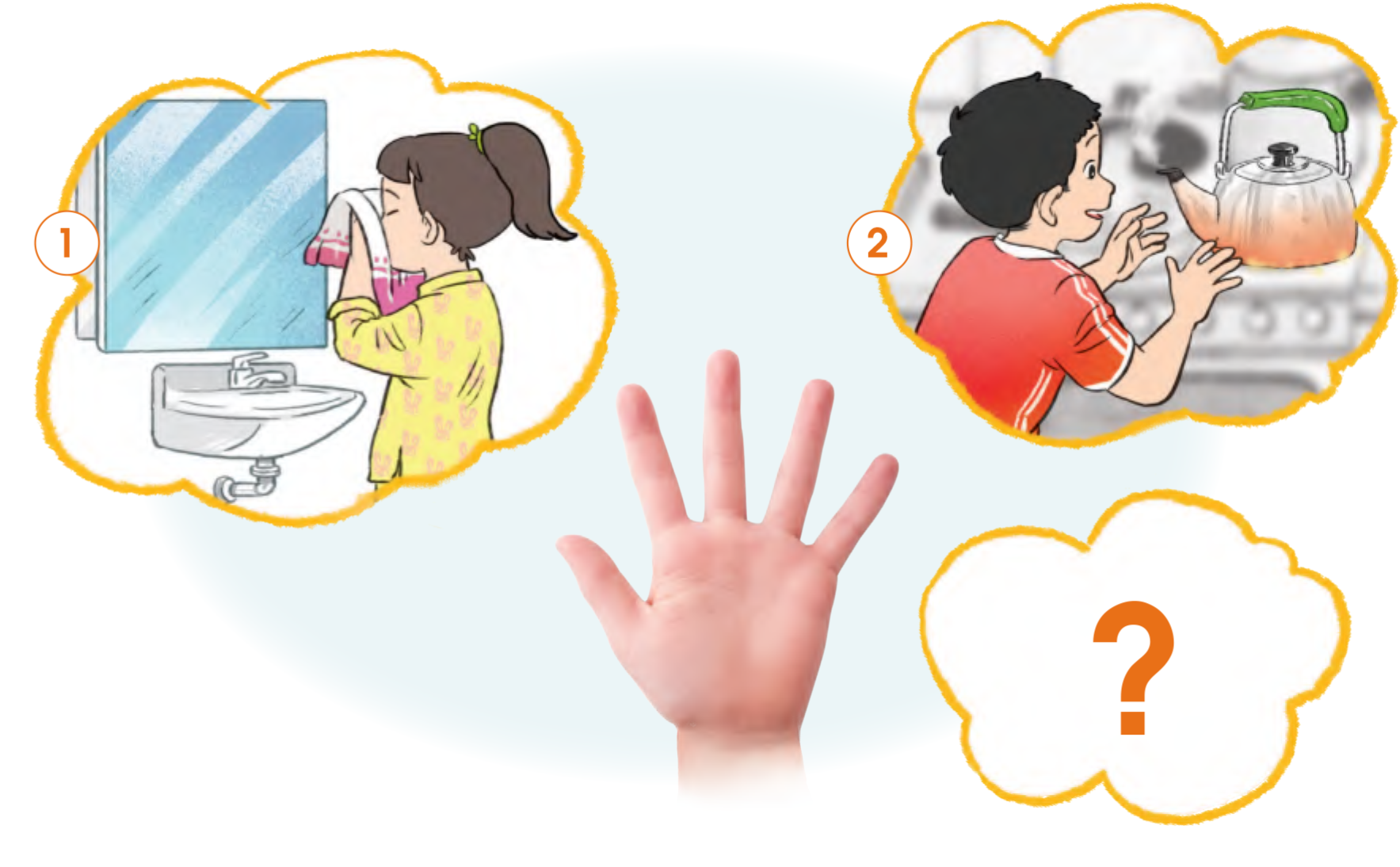 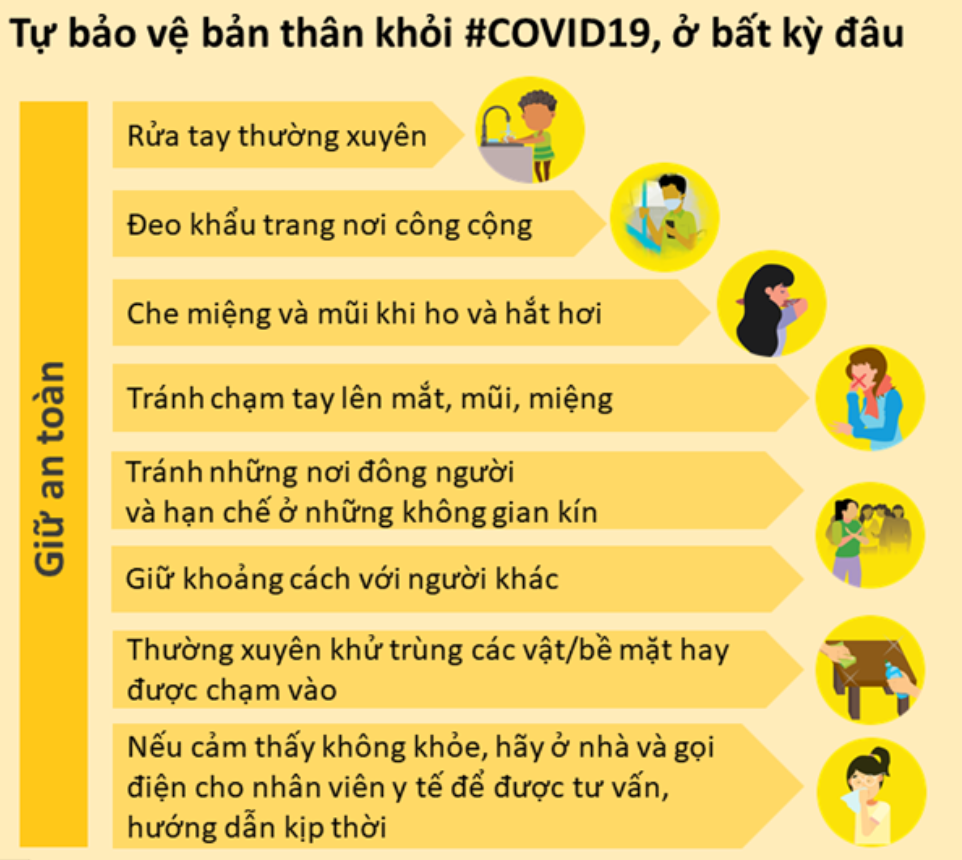 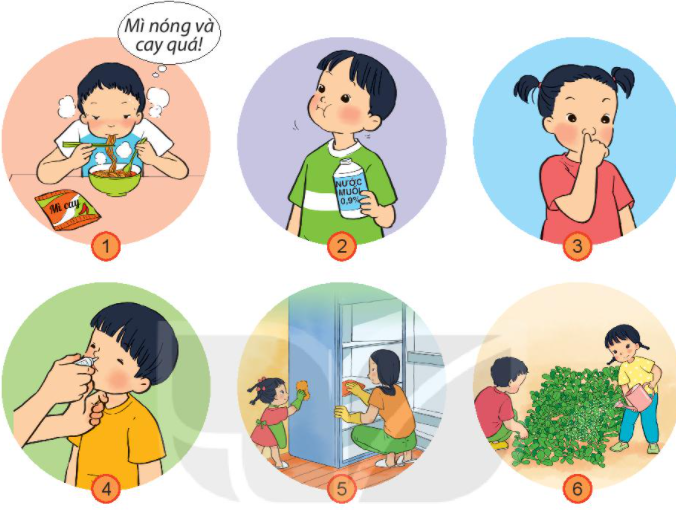 Tự nhiên xã hội
Bài 15: Các giác quan (tiết 3,4)
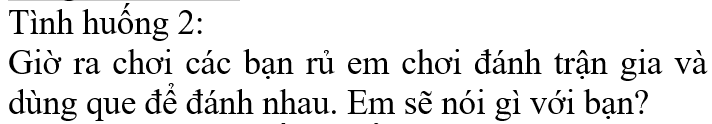 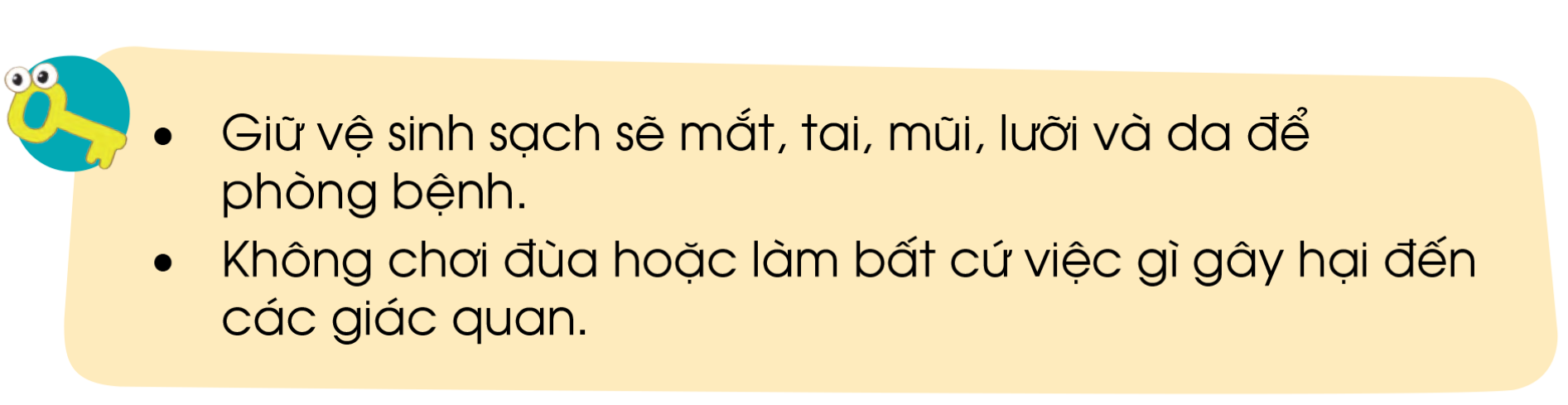 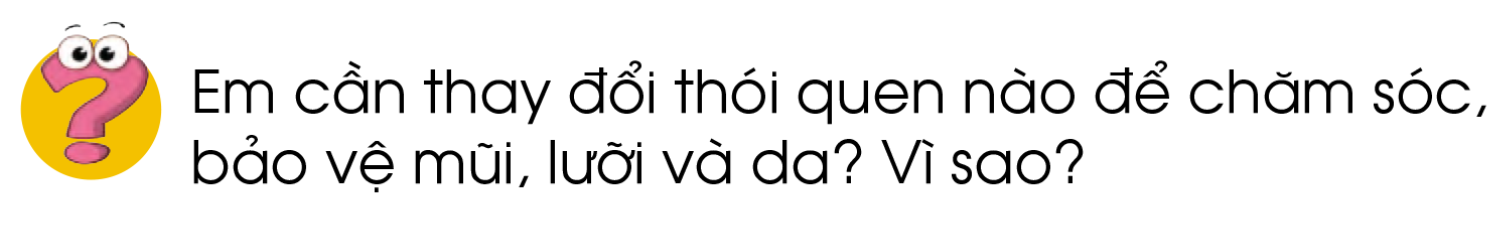